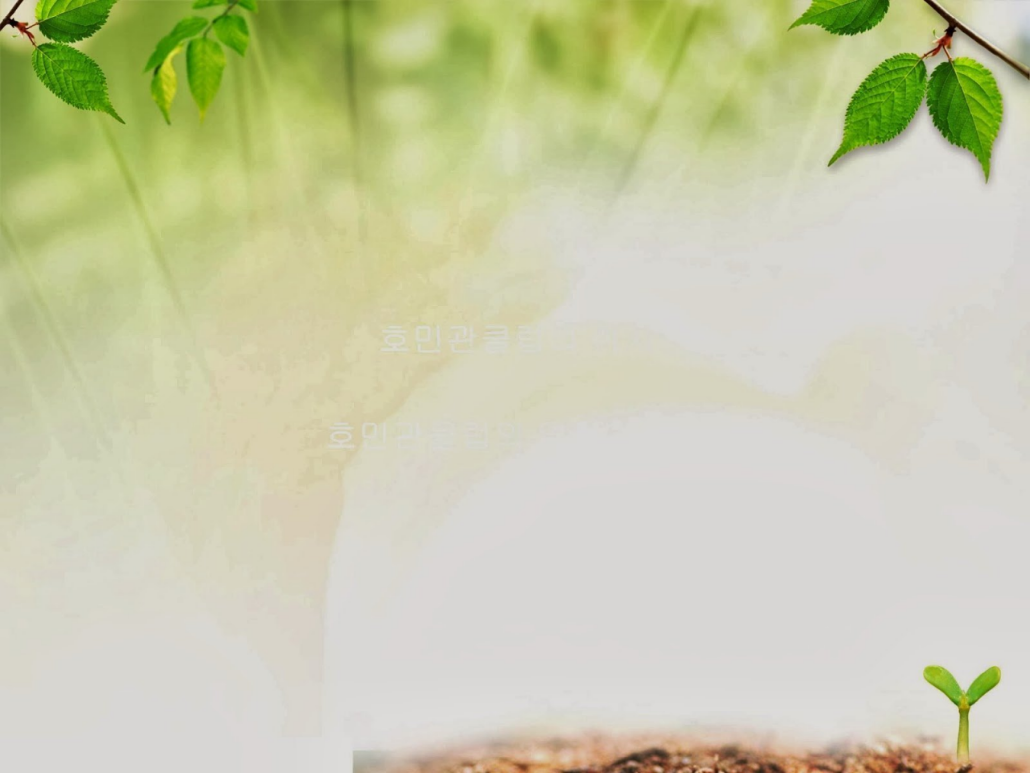 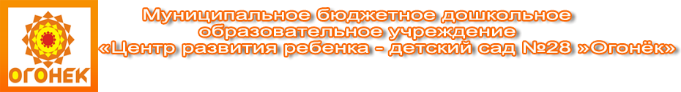 ЭКОЛОГИЧЕСКИЙ КВЕСТ «ЗНАТОКИ ПРИРОДЫ» 

ДЛЯ СТАРШих И ПОДГОТОВИТЕЛЬНых ГРУПП
Выполнила: Инструктор по физической культуре первой квалификационной категории 
Николаева А.А.
Бердск 2022 год
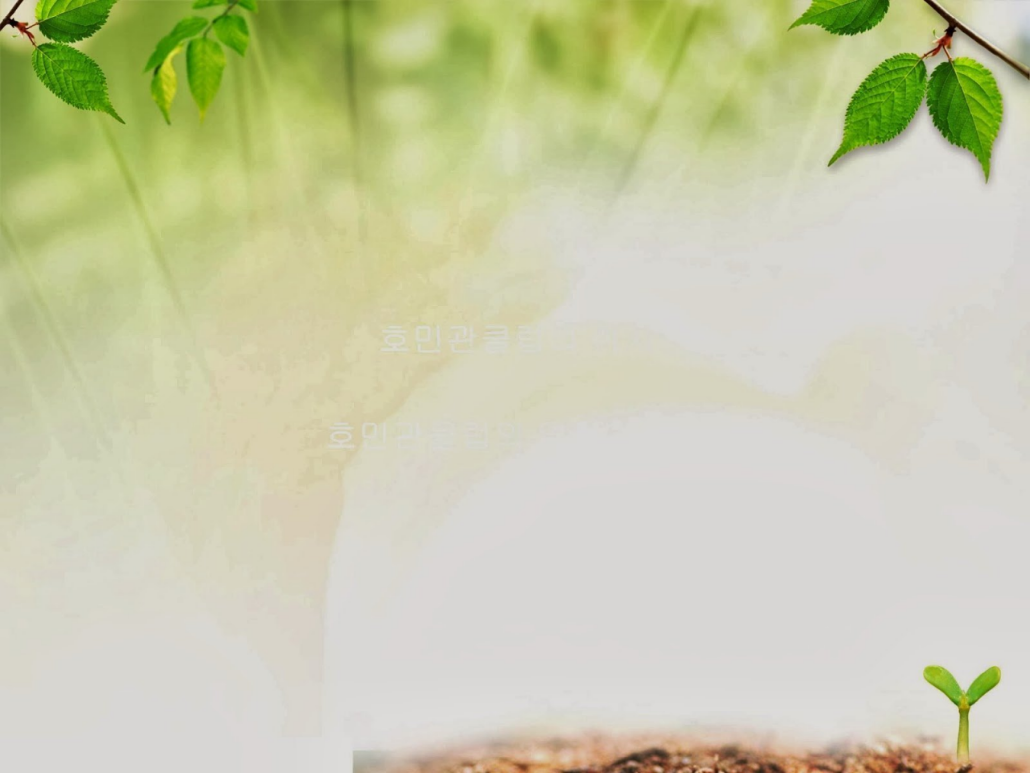 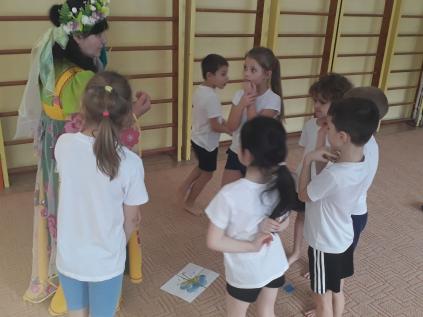 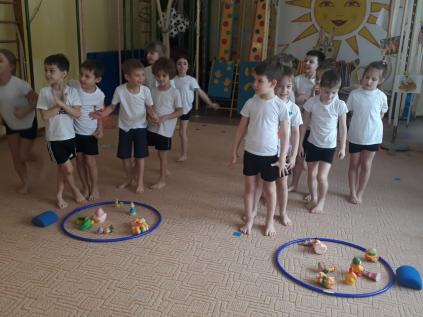 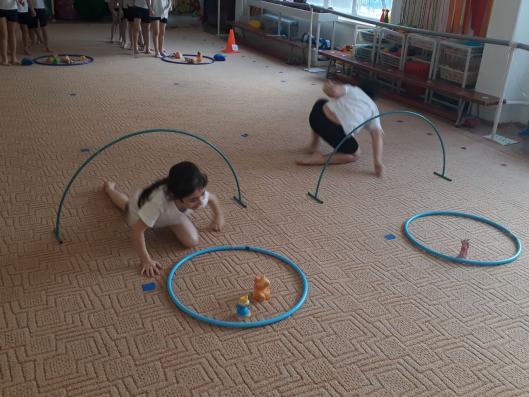 Друга ты не бросай, из беды всегда спасай!
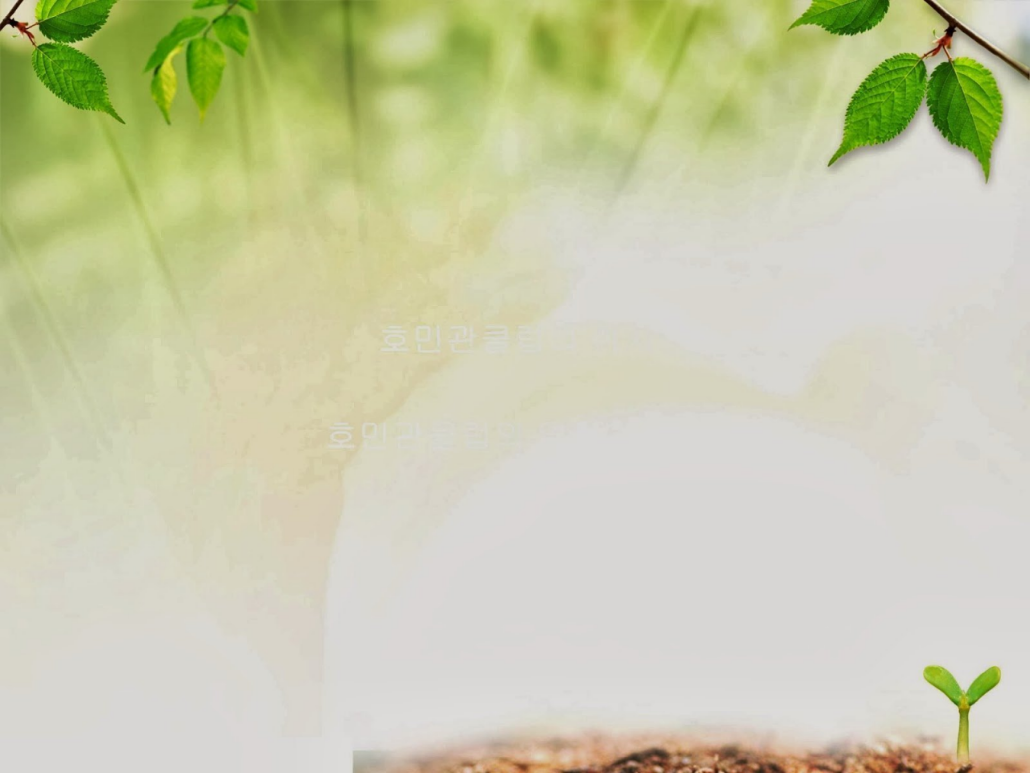 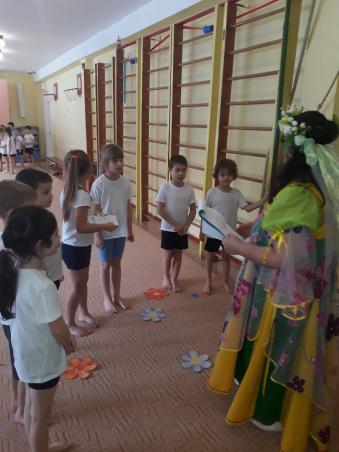 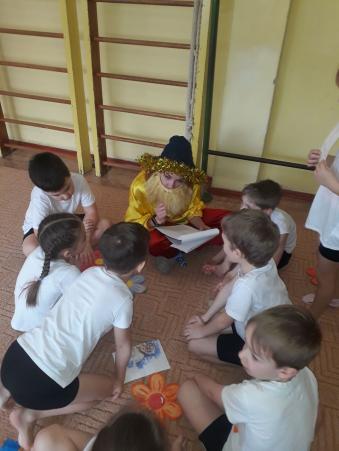 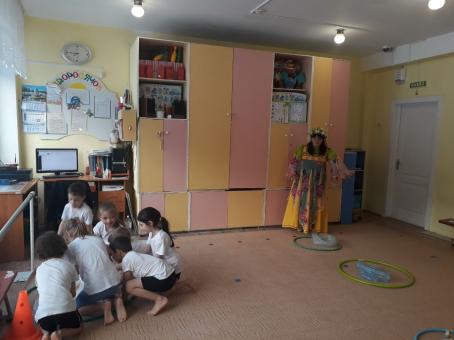 Ты цветочки не срывай, мусор за собой собирай!
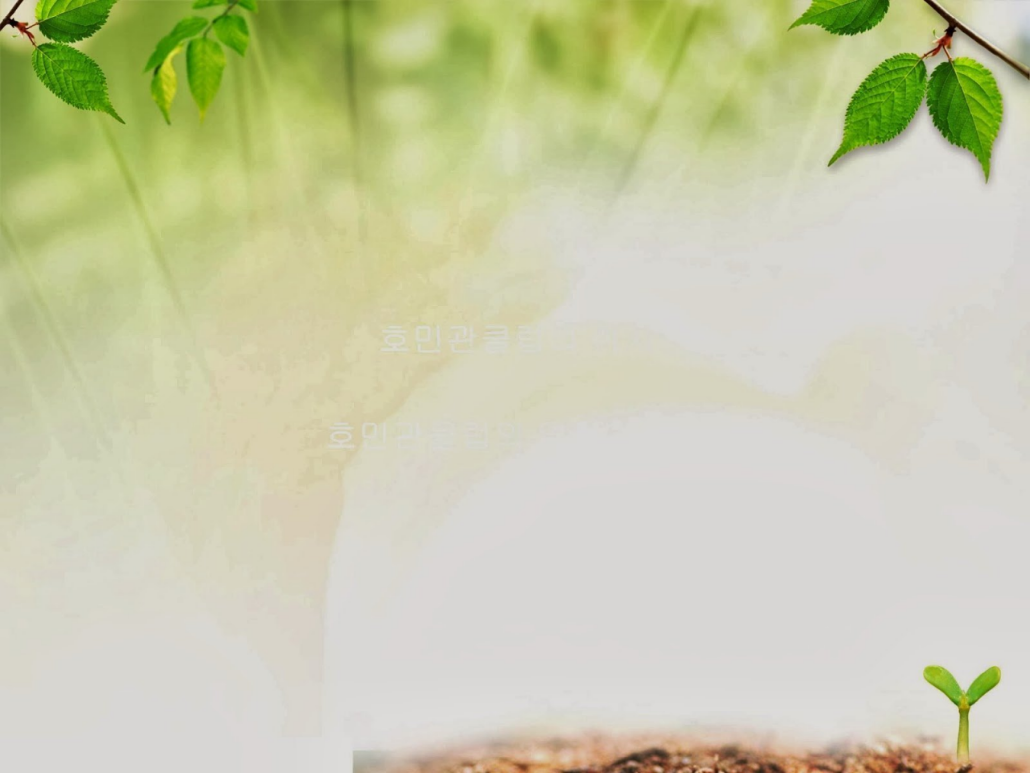 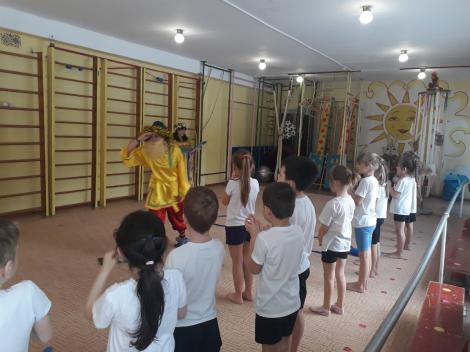 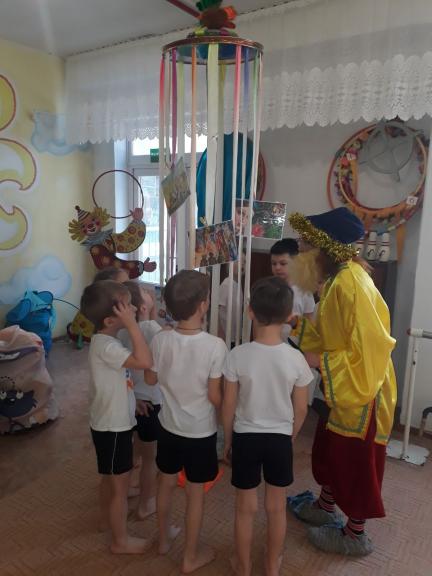 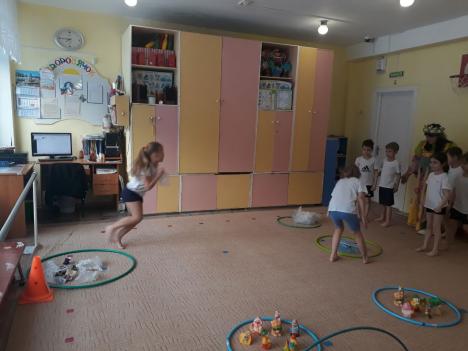 Все лесные сказки знай!!
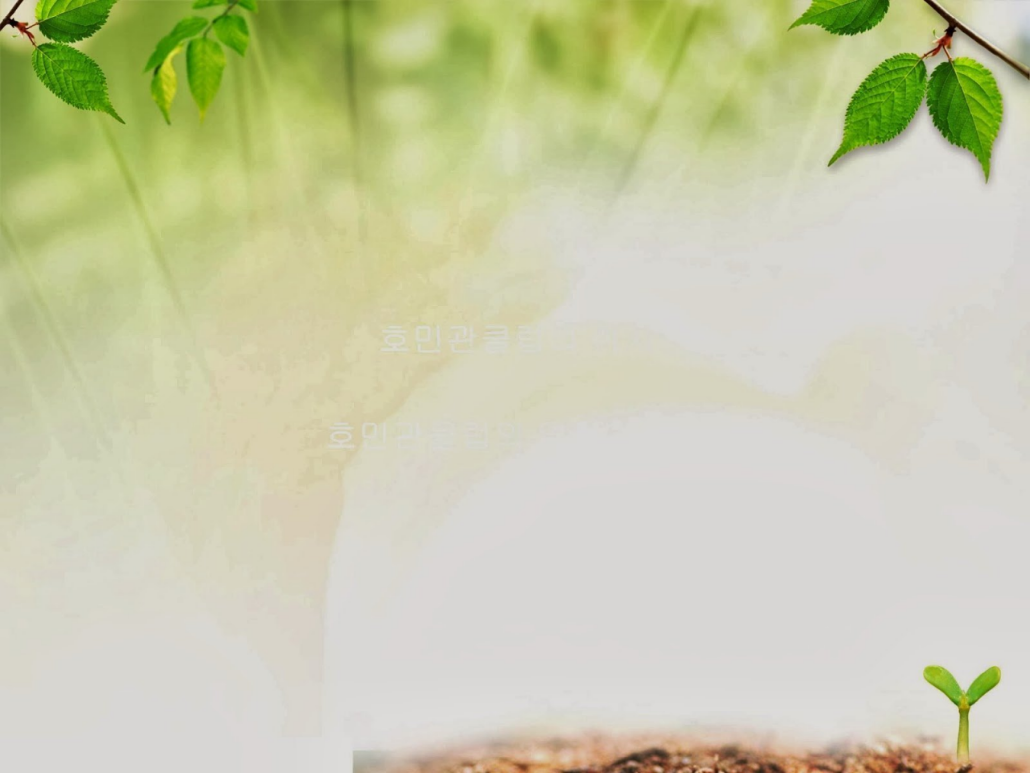 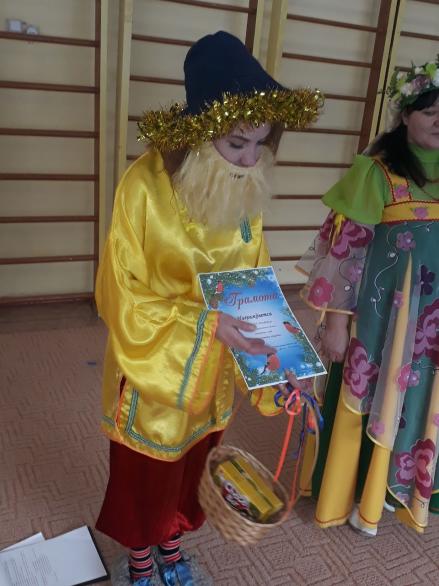 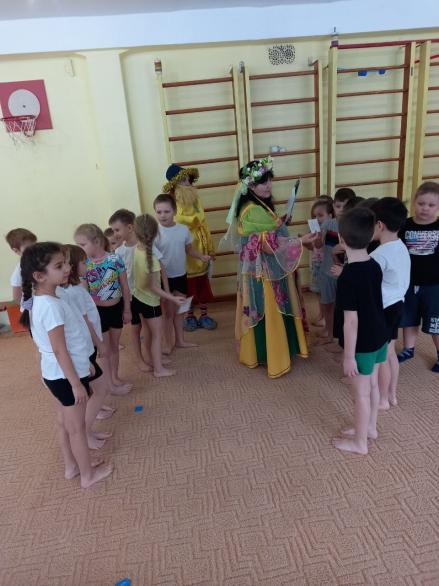 И награду получай!
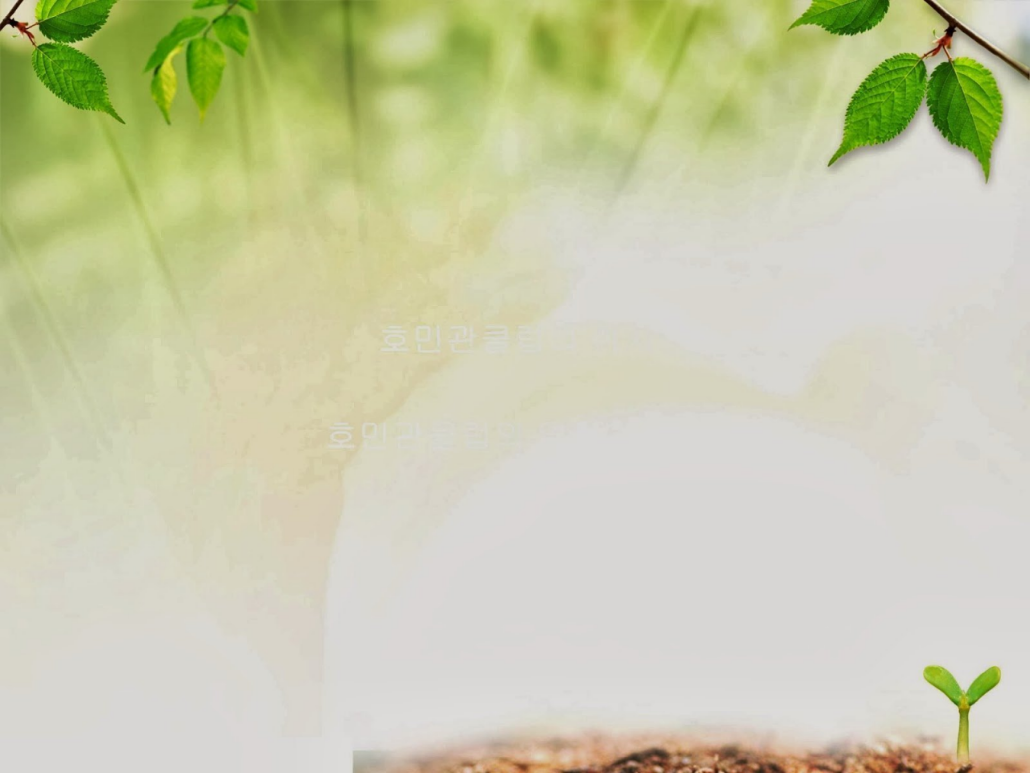 Спасибо 
за внимание!